未就園児園庭開放
イベントお知らせ
7月2１日（水）なつまつり　　　　　　　8月18日（水）ボディペインティング　
　　　10月20日（水）プチイベント
　12月15日（水）クリスマス会
2022年2月9日（水）プチイベント
　
　※事前申し込み制です。
　※詳細はHPにてお知らせいたします。
　https://www.jyofukdg.com/
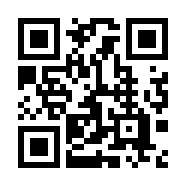 新型コロナウイルス感染予防のため予定変更の　可能性もある旨ご了承　　ください。
問い合わせ先　　　　　浄風幼稚園　　　　　03-3993-6010